Expected Value and Fair Games
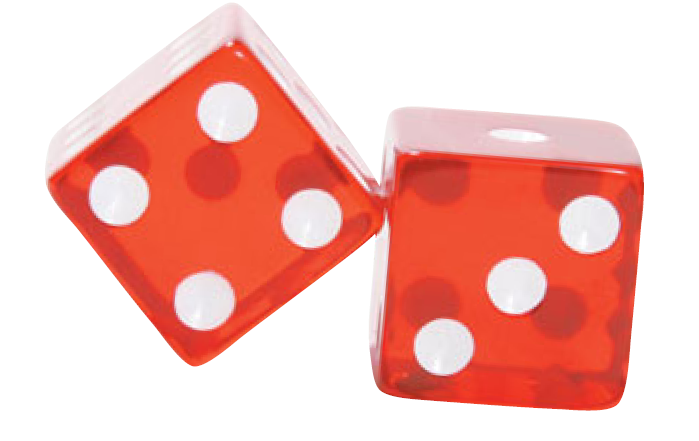 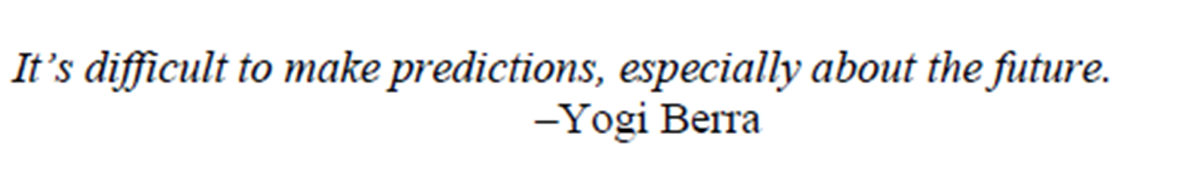 Syllabus
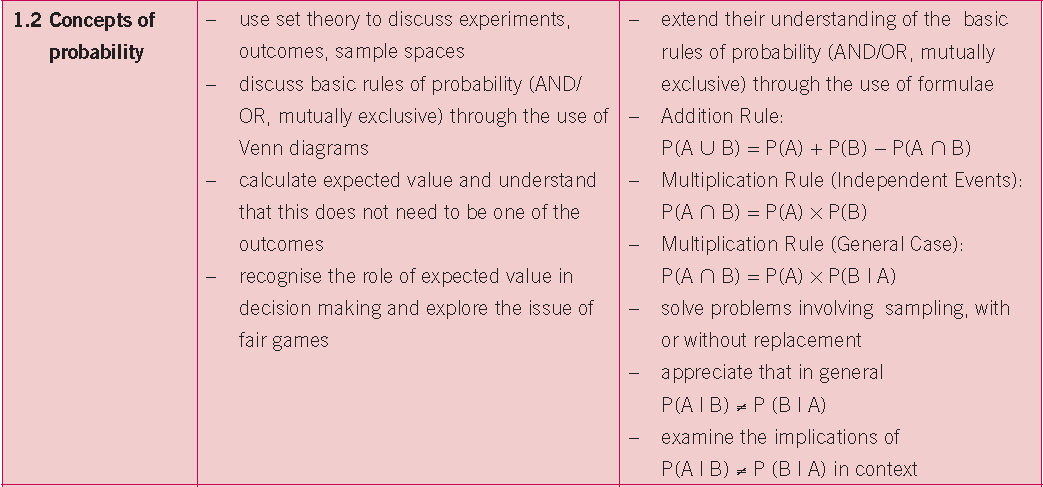 Prior Knowledge: Understanding of basic Probability theory
Numbers Up!
A funfair game called Numbers Up! involves 
rolling a single die.  Here are the rules:
You win the number that
appears on the die in €uro
€4 for a 4
         €6 for a 6    etc
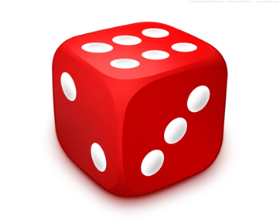 Activity 1
How much did you win?

2. Work out your average(mean) amount you won per 
game having played the game 20 times.

3. When you have the value for the class mean, fill in
the table below:
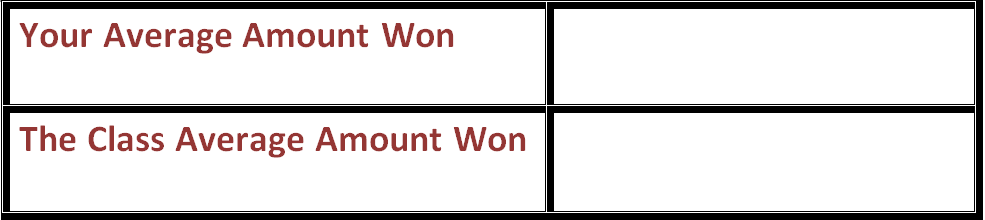 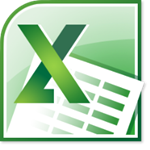 Activity 1
4. Does your average differ from that of the class? 
What could explain this?

5. What do you think the class average figure represents
in the context of the game?

6. Would you pay €3 to play this game? Give a reason for
your answer.

7. If you ran the Numbers Up! game at the funfair, how 
much would you charge people to play it? Explain your
answer. 

8. What do you think would be a fair price to pay
 to play this game? Why?
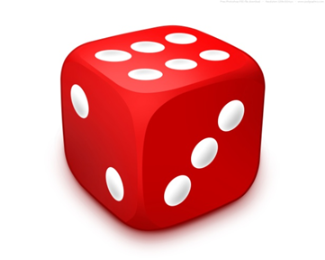 A Fair Price?
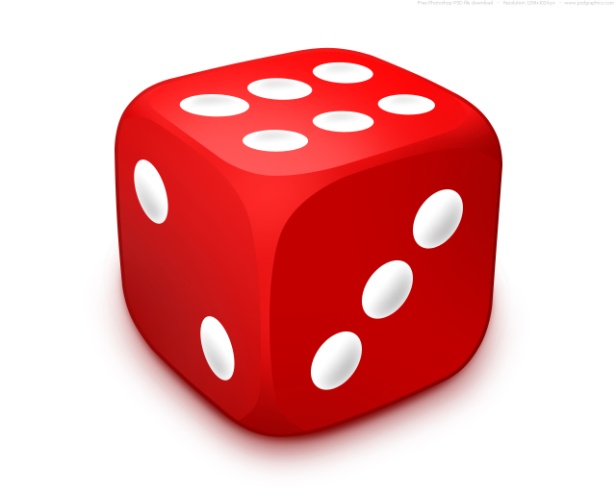 If I roll a standard die many times what is the average score I can expect?
Probability Distribution Table
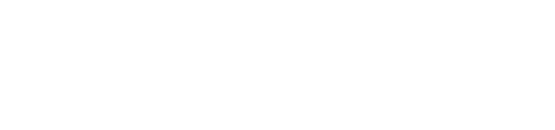 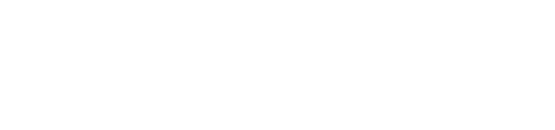 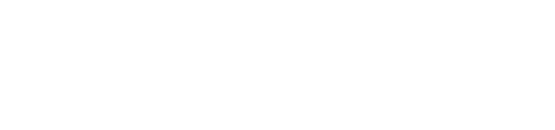 Numbers Up!
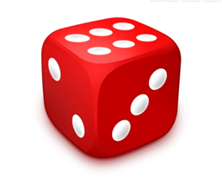 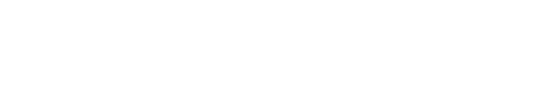 Probability Distribution Table
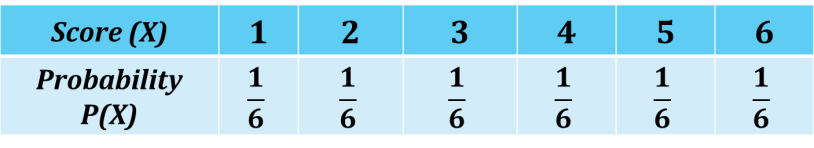 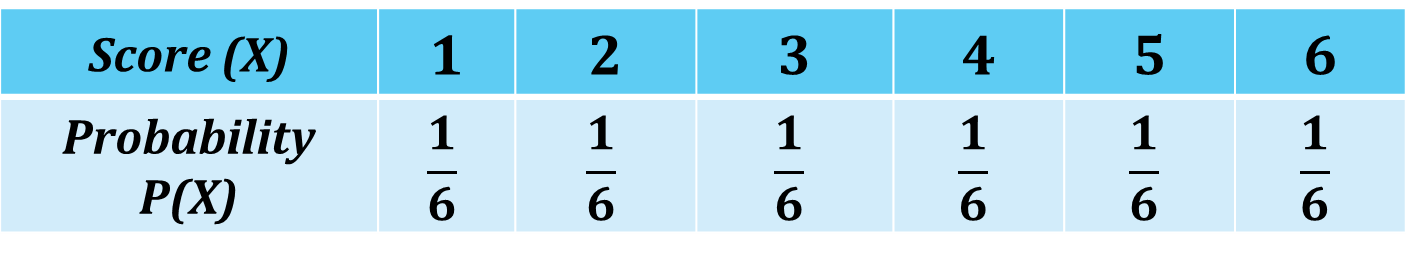 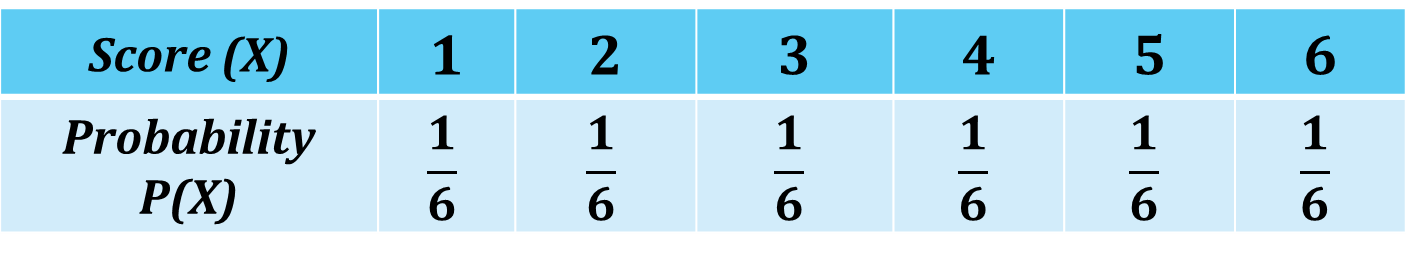 Numbers Up!
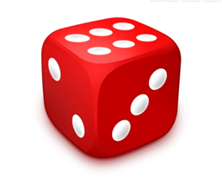 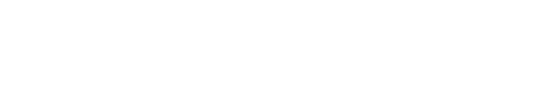 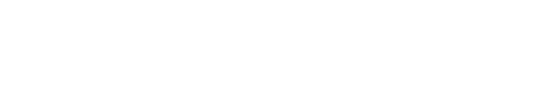 Expected Value
How much money a player can expect to win/lose in the long run on a particular bet

 “The House Edge”/ Risk Analysis and 
      Insurance/ Economics (Decision Theory)

Mean:   average of what HAS happened
    Expected Value: average of WHAT IS GOING     to happen
Teaching Idea
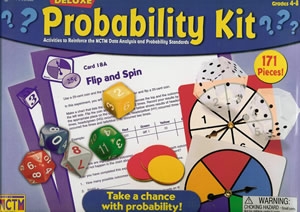 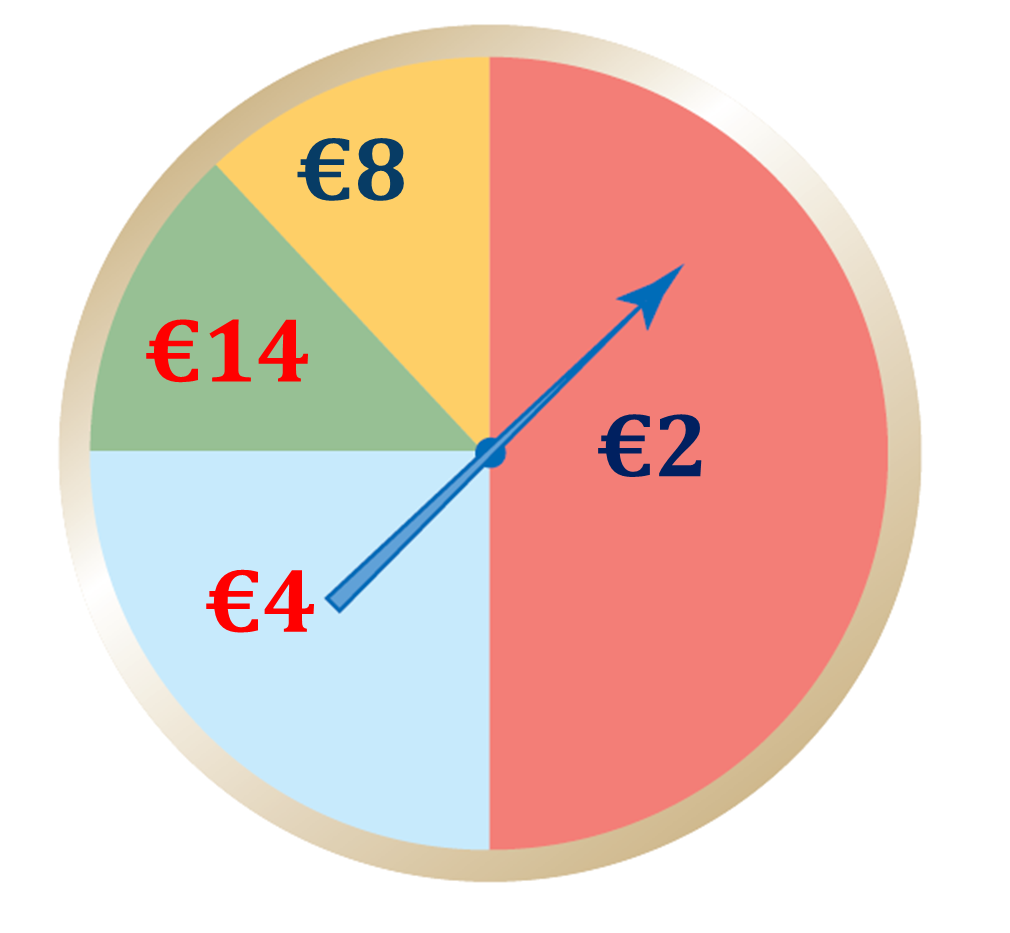 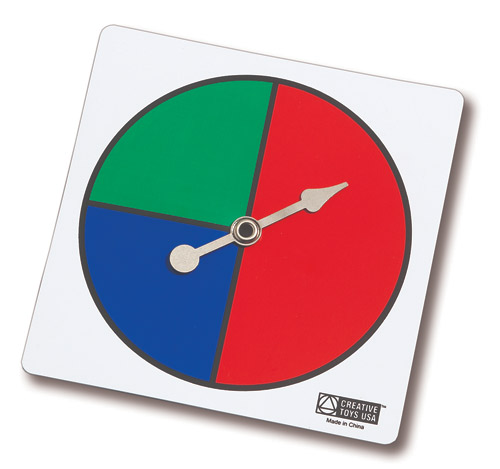 Mathematical Expectation
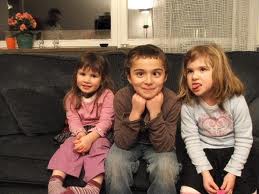 Suppose a couple decide to have three children. 
How many boys can they expect to have? 
Assume boys and girls are equally likely.
Sample Space
3rd
2nd
BBB
1st
BBG
BGB
BGG
GBB
GBG
GGB
GGG
Mathematical Expectation
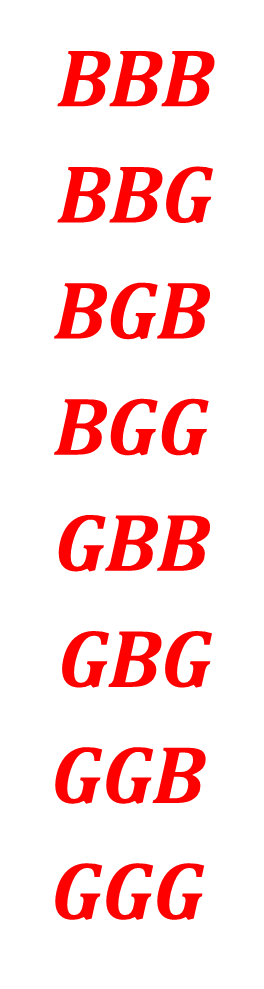 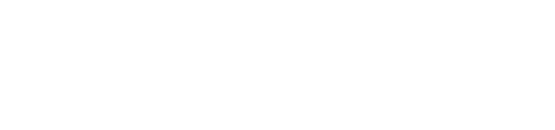 Fair or Unfair?
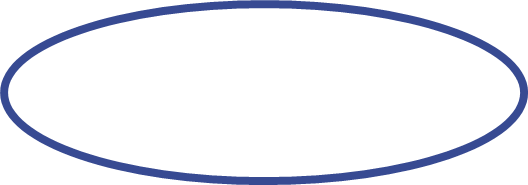 €5 to play
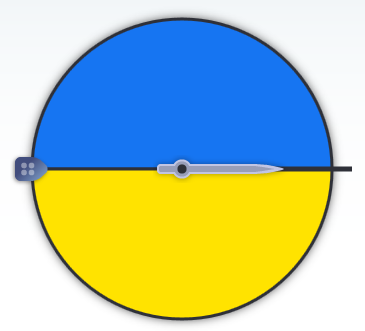 €8
€2
Fair or Unfair? Use Two Methods
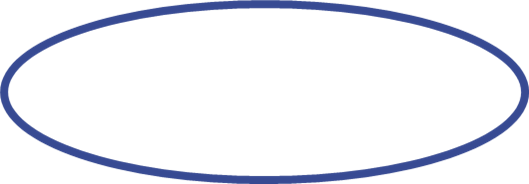 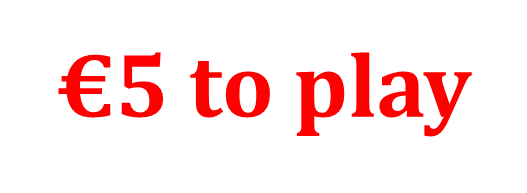 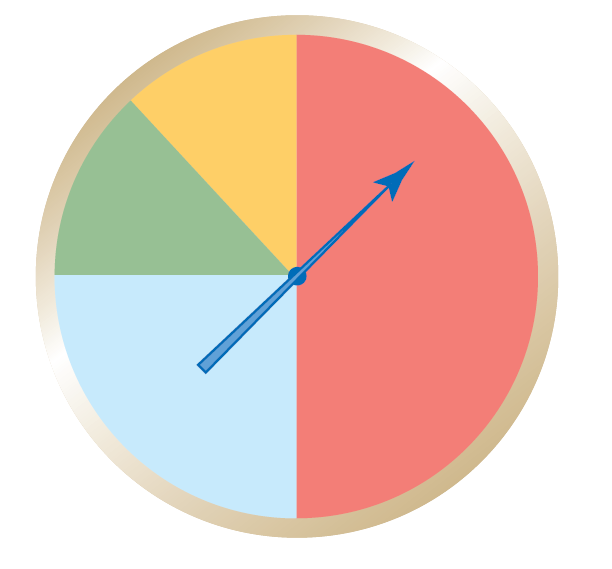 €8
€14
€2
€4
Fair Games
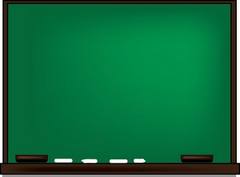 Fair Game

A game is said to be fair if the expected value (after considering the cost) is 0.  If this value is positive, the game is in your favour; and if this value is negative, the game is not in your favour.
Teaching Idea: Designing Games
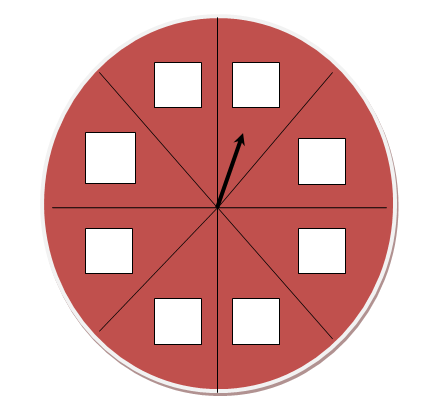 Teaching Idea: Designing Games
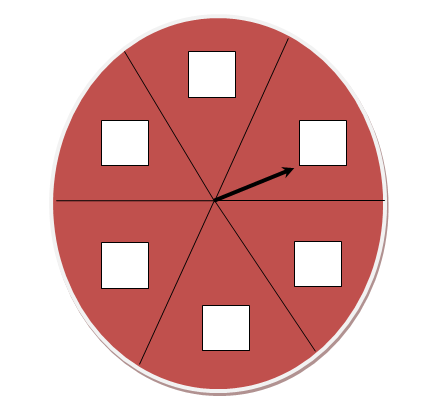 Teaching Idea-Carnival Games
Maths Counts Insights into Lesson Study
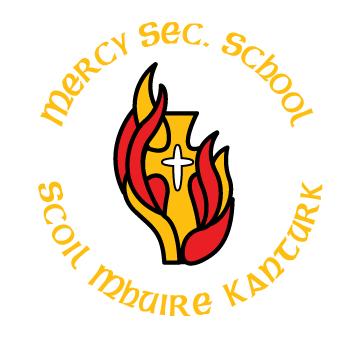 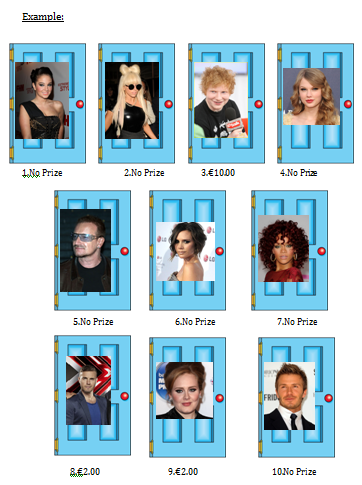 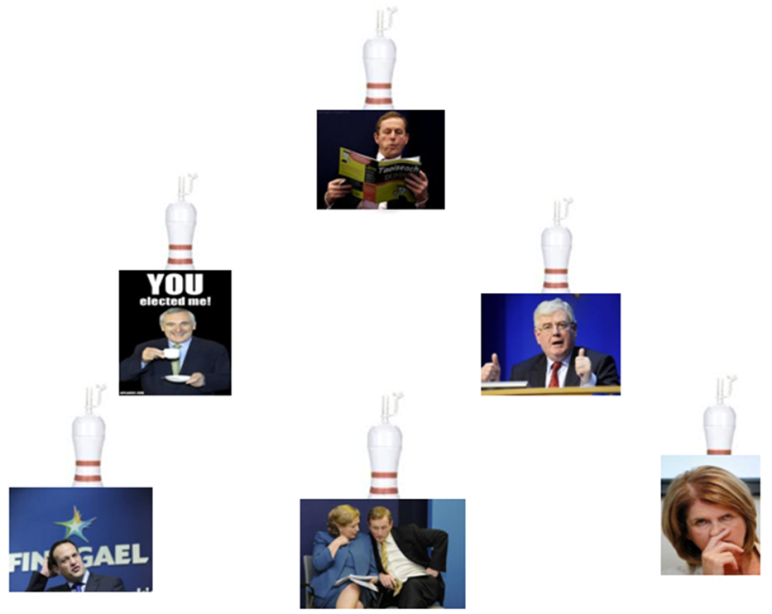 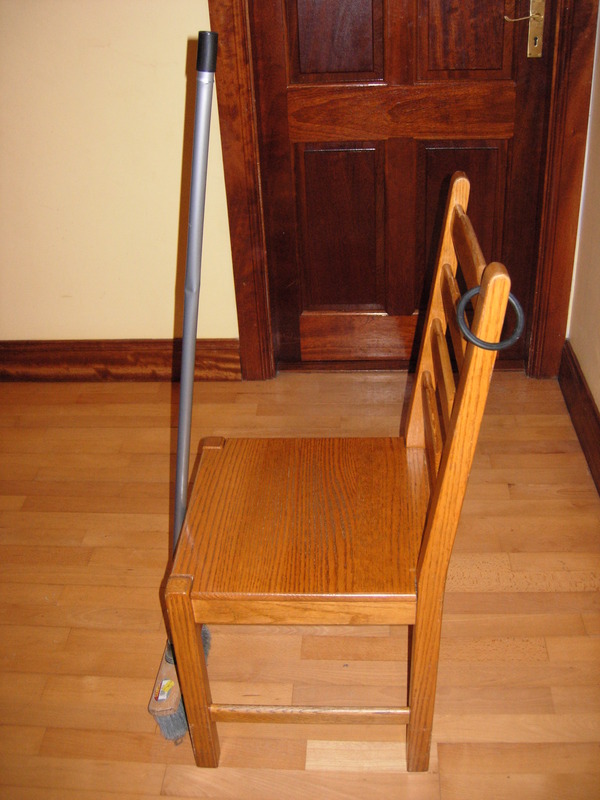 [Speaker Notes: Powerpoint available at www.projectmaths.ie]
Expected Value: Towards a Deeper Understanding
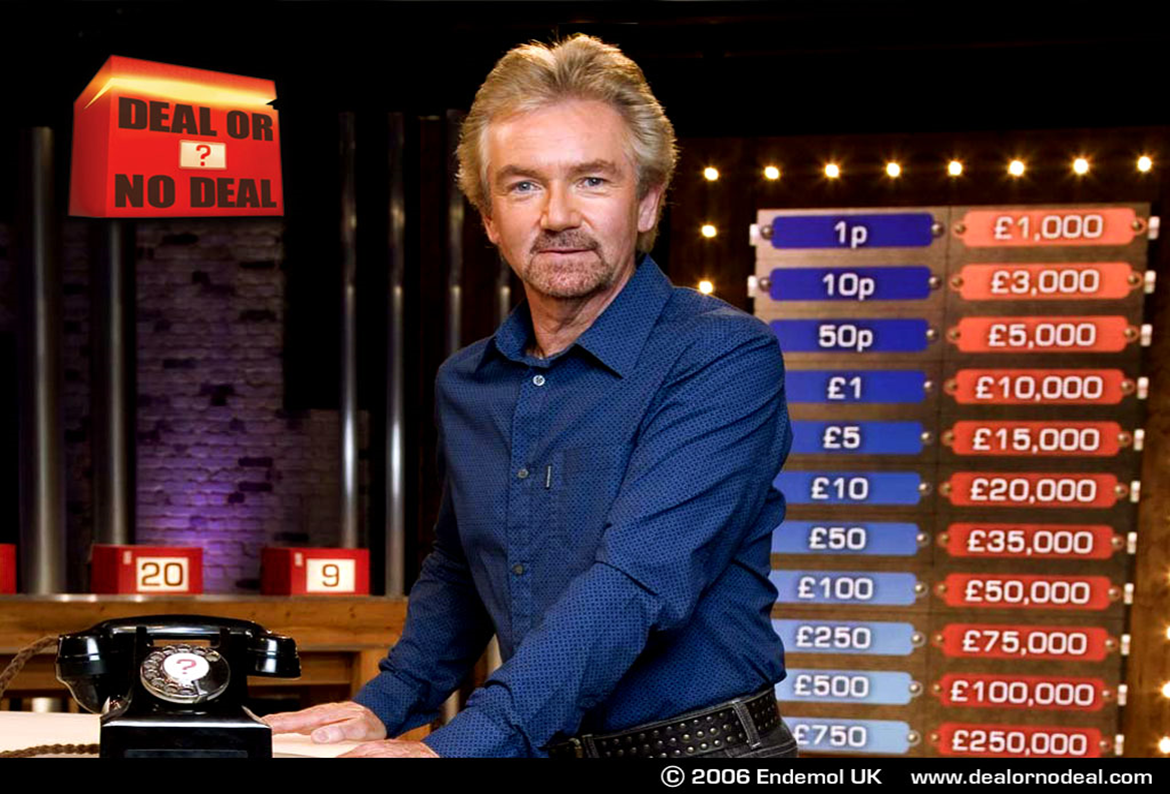 Expected Value: Towards a Deeper Understanding
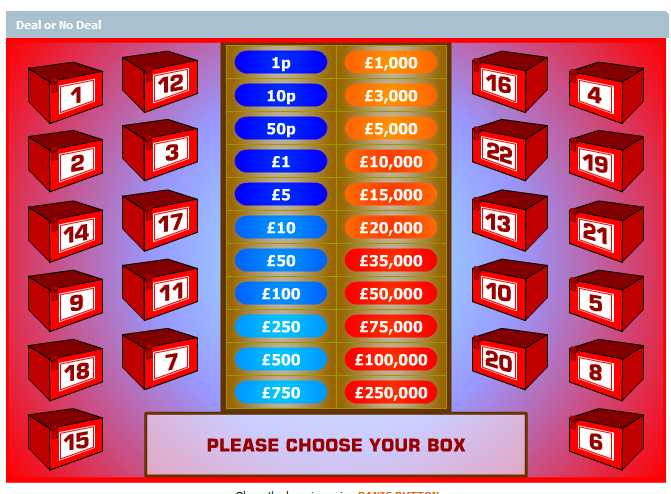 Let’s Play!!
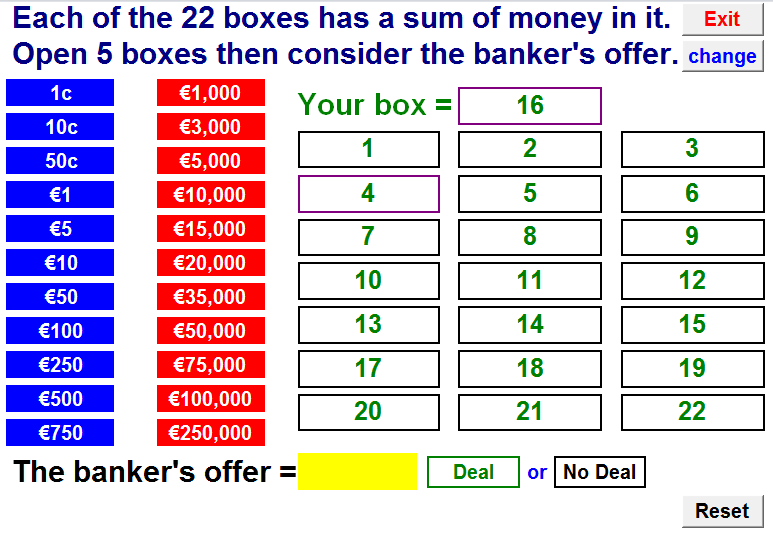 Prize Board: What’s the Expected Value?
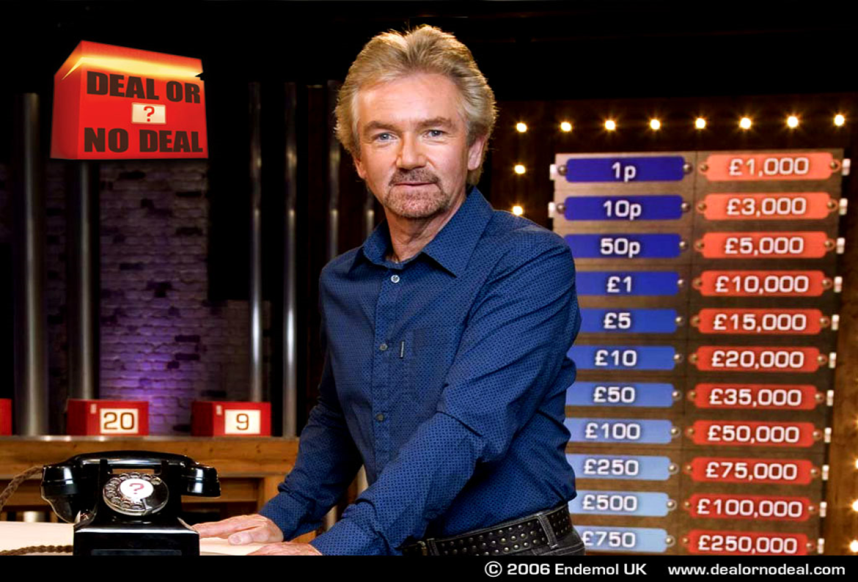 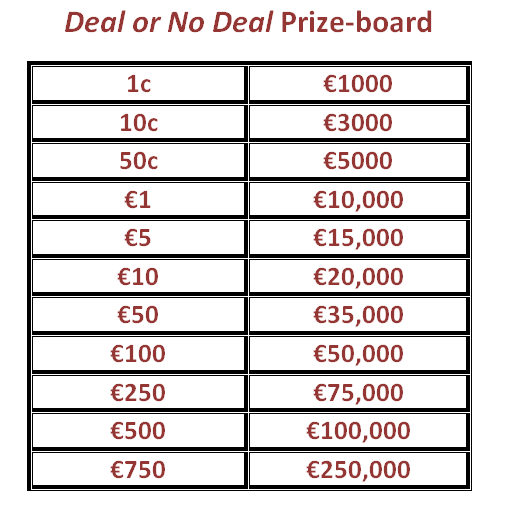 Expected Value
Expected Value and Fair Games
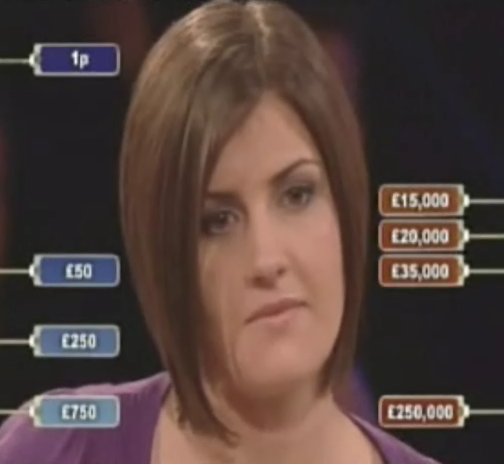 [Speaker Notes: Link to video file]
A Sting in the Tale!!
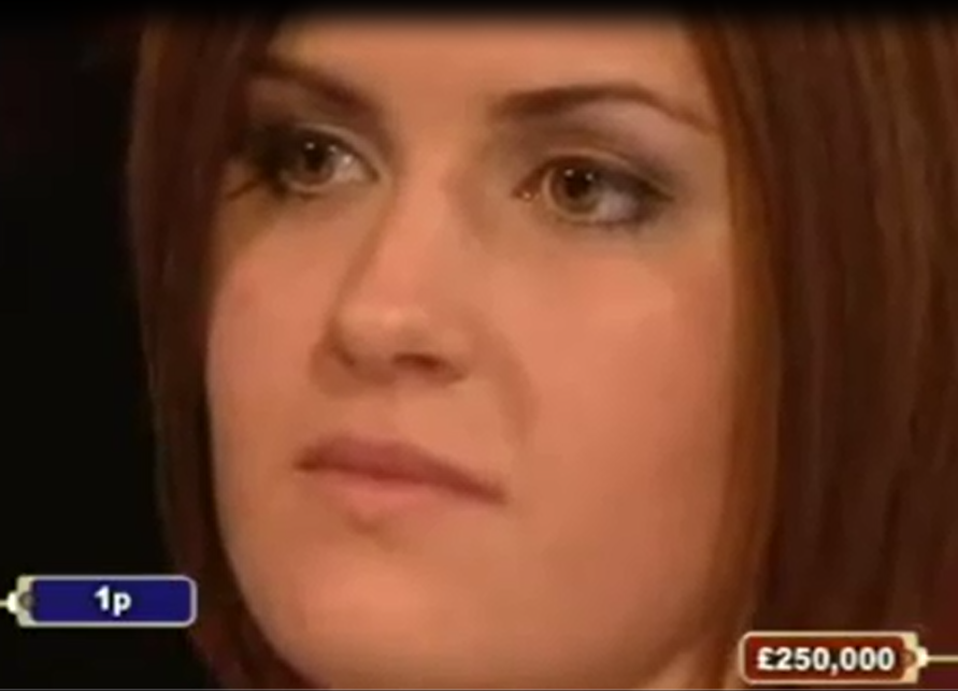 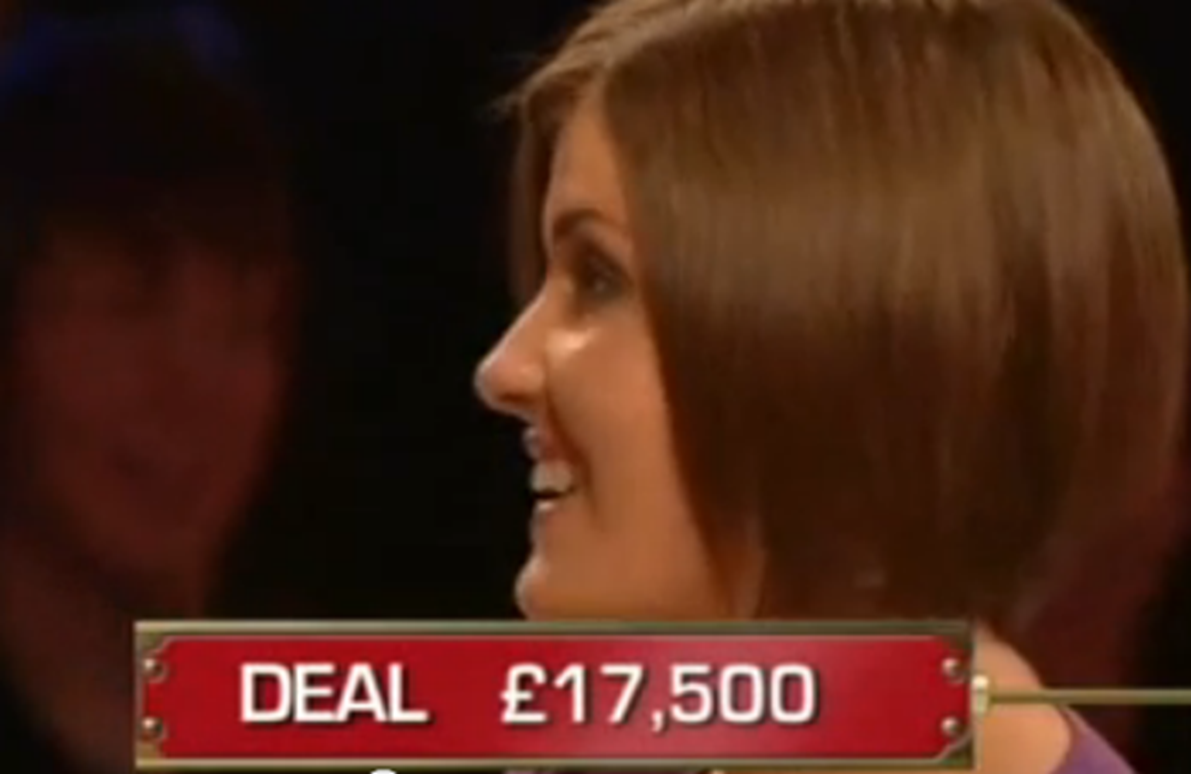 [Speaker Notes: Link to video file]
Teaching Idea: Let’s Track a Game
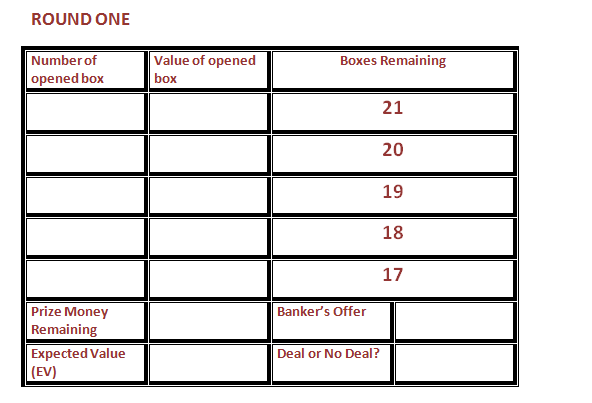 Teaching Idea: Working Backwards
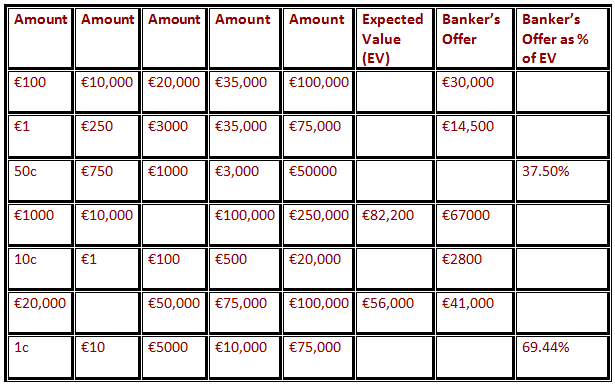 “Let  Em Roll”
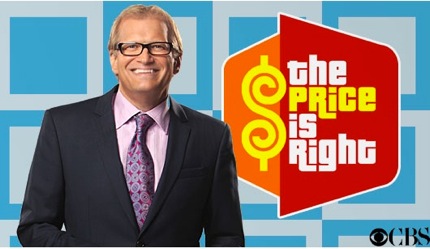 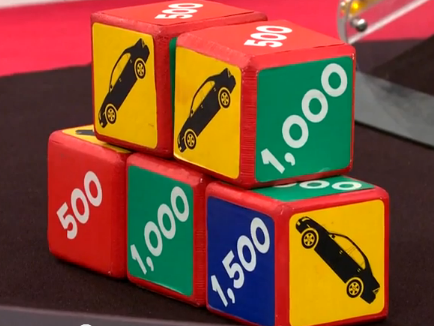 Nazir “Let  Em Roll” Feb 2013
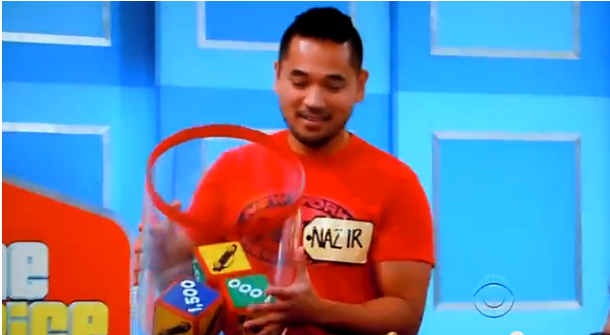 On Nazir’s final roll of the dice, what is the probability that he doesn’t win the car?
Jyme  “Let  Em Roll” Oct 2013
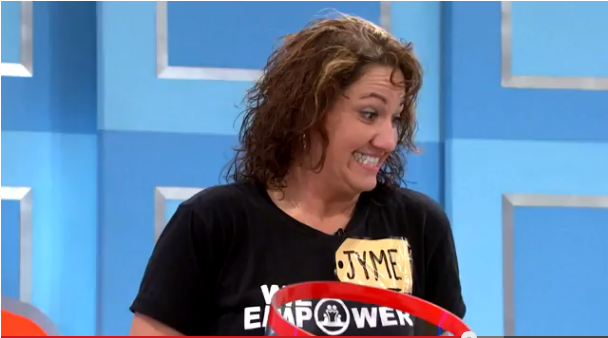 Problem Solving with Expected Value
Jyme has three cars with one roll remaining.  Assuming the car is worth €15,000,

Find the probability that she’ll win the car on the last roll.

Find her expected pay-off based on re-rolling the last two dice. 

How much money would you need to have showing on       those remaining dice after the second roll not to risk it?
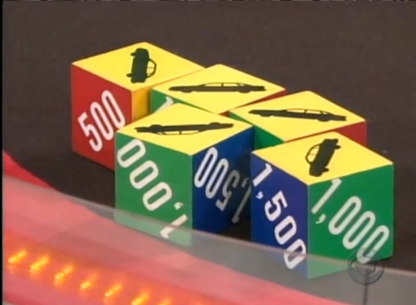 Two Way Table
Solution
The expected payoff if you re-roll the two dice is
 
$500(6/36) + $1000(7/36) + … + $15,000(9/36) = $4,750
 
But if you have exactly three cars showing after two rolls, the largest money amount you could win is $3000. So, based on expected value, you should re-roll the last two dice no matter what.
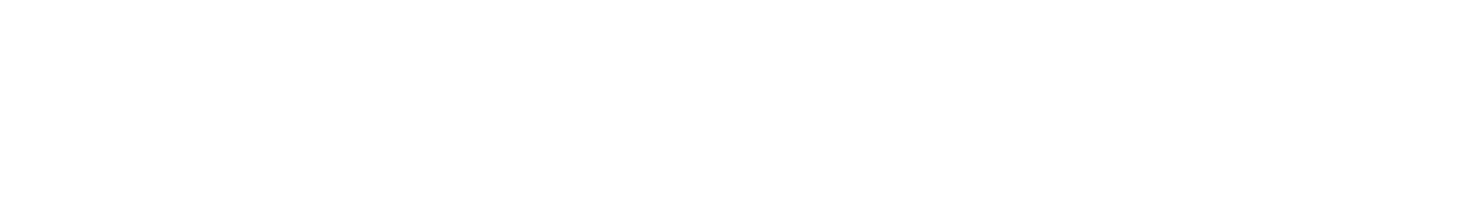 Making Decisions
Should I buy that extended warranty on my new €99.99 printer?
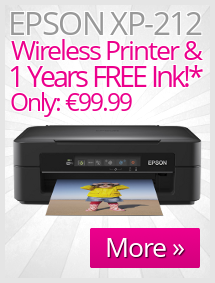 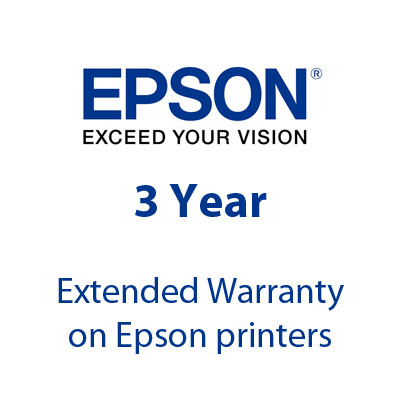 [Speaker Notes: Argos are keen for me to buy the insurance- the cost of the warranty to me is greater than the expected cost to Argos to fix the printer. If this wasn’t the truth then they wouldn’t be selling it as aggressively!
On average you will pay more for the warranty than to fix or replace the printer.
Core lesson: I should only insure myself against any adverse contingency that I can’t afford to withstand. I should skip buying insurance on everything else!
Should Bill Gates purchase any insurance?]
In Summary
The Expected Value of a random variable X is the weighted average of the values that X can take on, where each possible value is weighted by its respective probability

 Informally, an attempt at describing the mean of what is going to happen. 

Expected Value need not be one of the outcomes.